The 3rd International Conference of Engineering Sciences
Paper Title: Type the title here
Presenter’s name
Affilation
Email:
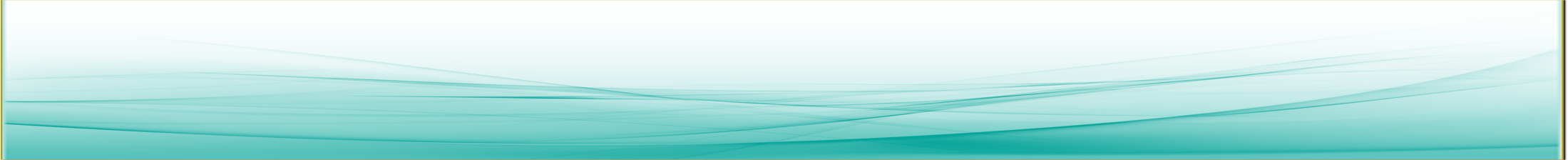 1-2 June, Baghdad - Iraq
Summary
Introduction
Aim of the work
 Experimental work 
Results and Discussion
Conclusions
1-2 June–Baghdad - Iraq
2
Introduction
Type your text here
1-2 June–Baghdad - Iraq
3
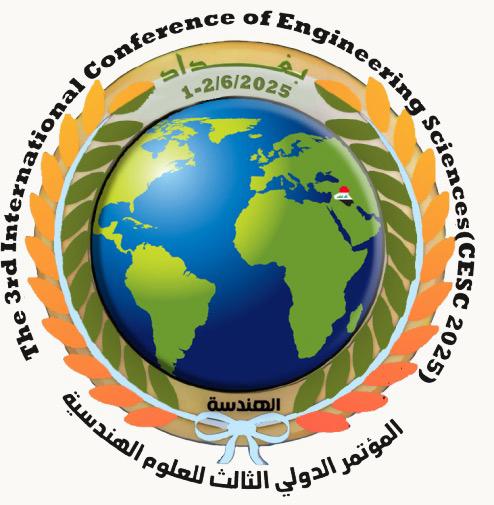 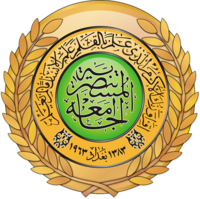 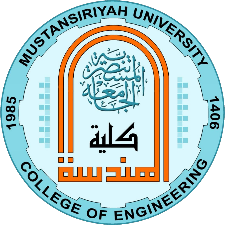 1-2 June–Baghdad - Iraq
4
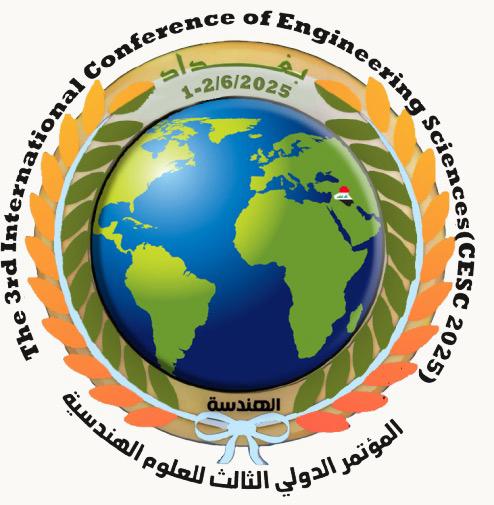 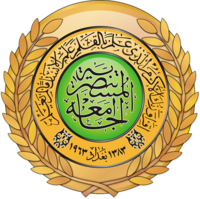 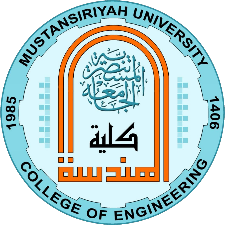 Thank you for your Attention
1-2 June–Baghdad - Iraq
5